стадия удержания результата у пациентов с лимфедемой: варианты адекватной компрессии. КЛИНИЧЕСКИЙ СЛУЧАЙ центра лимфологии рязань.
Девушка, 1975 г.р.
В  12.2009 (в 34 года)  комплексное лечение РШМ. 
Через 6 мес. отметила отёк правой н/к. 
В 2014 году прошла первый курс КФПТ с подбором КТР 4кк (не в нашей клинике)
В 2015 второй курс, там же.
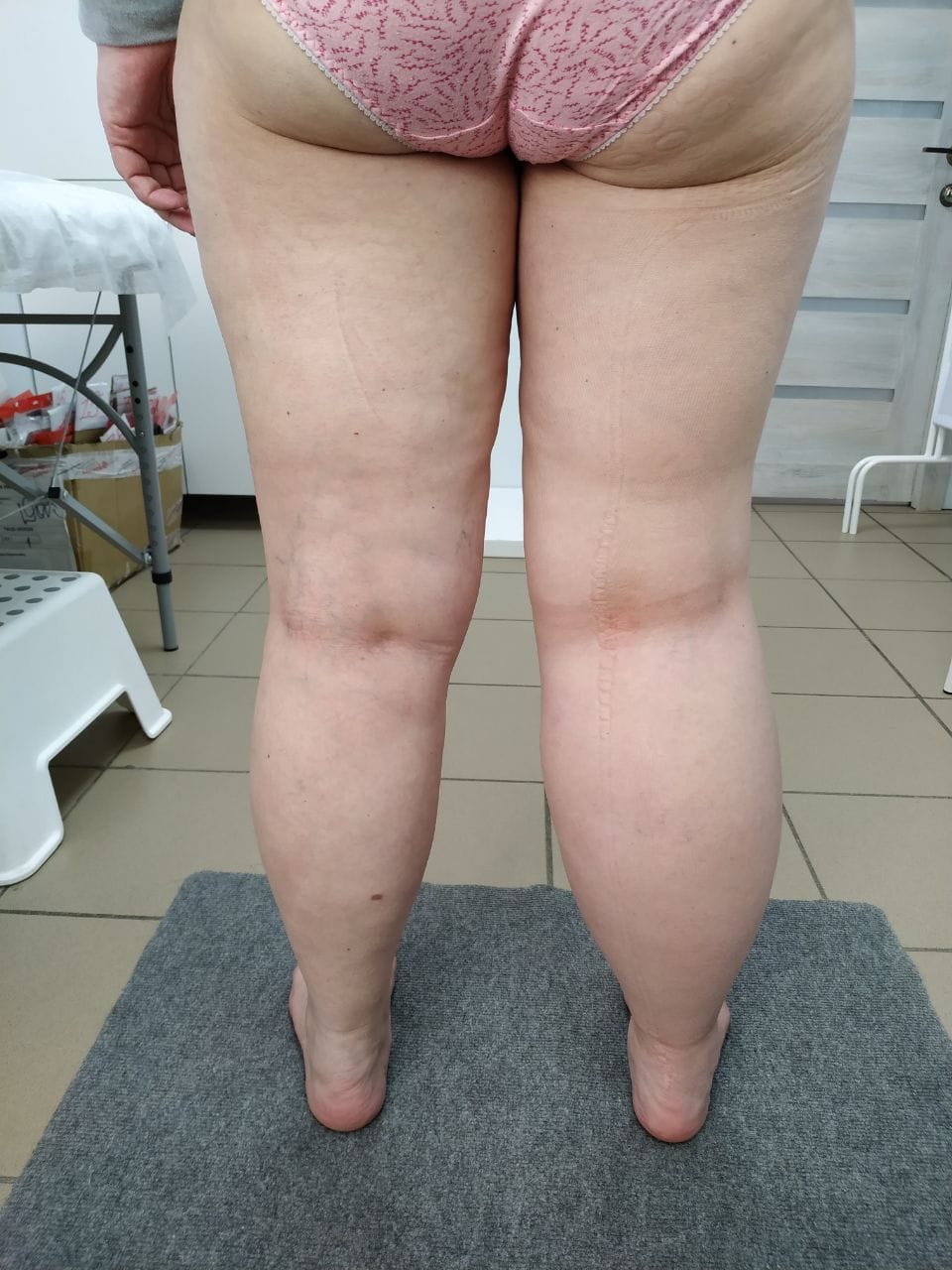 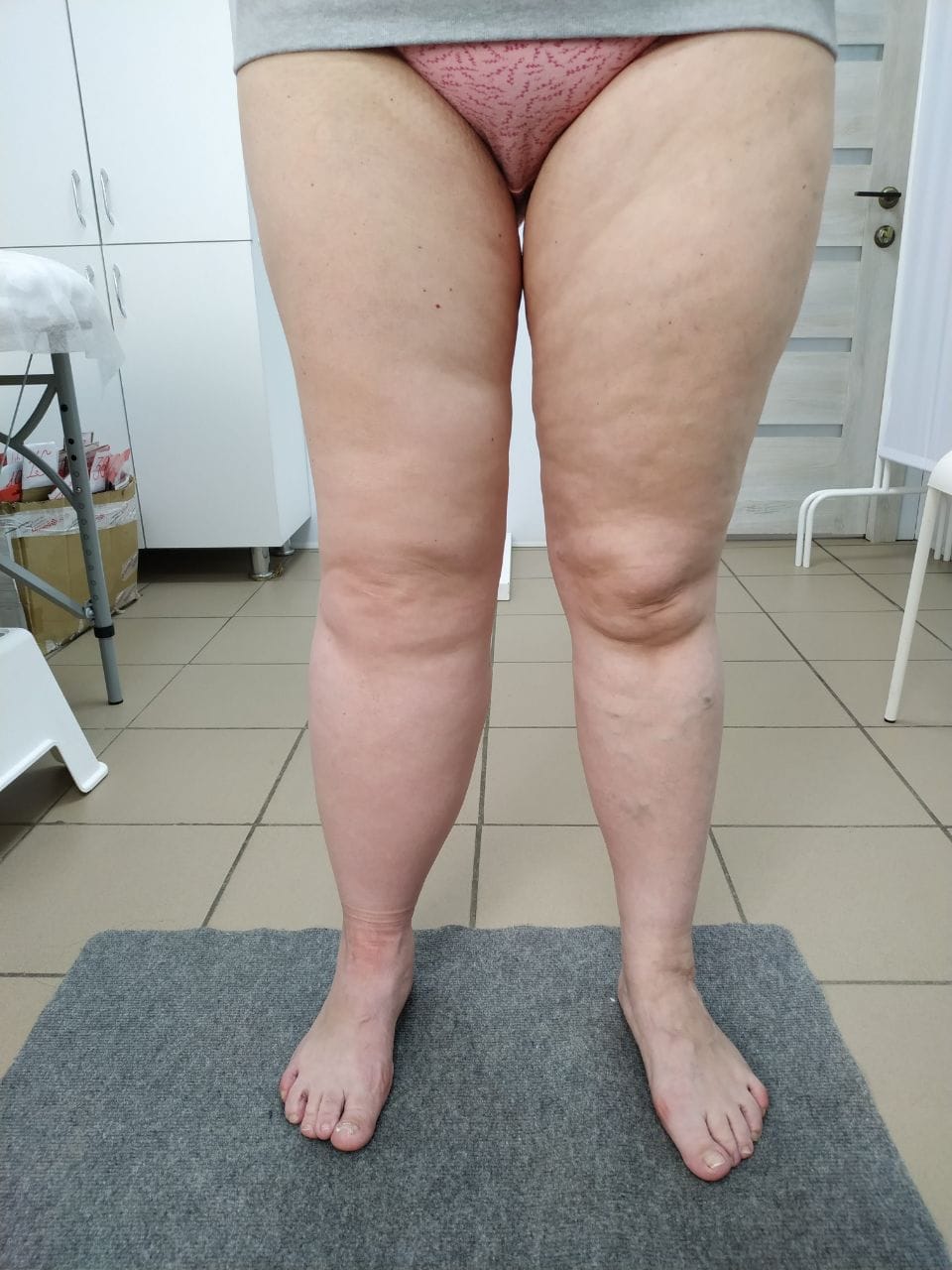 09.2021 г. 
Первичный осмотр в Центре лимфологии Рязань
Сразу бросается в глаза: 
4 кк не держит голень, и слишком сильный (по компрессии) для бедра! 
так как явное уменьшение мышечной ткани.
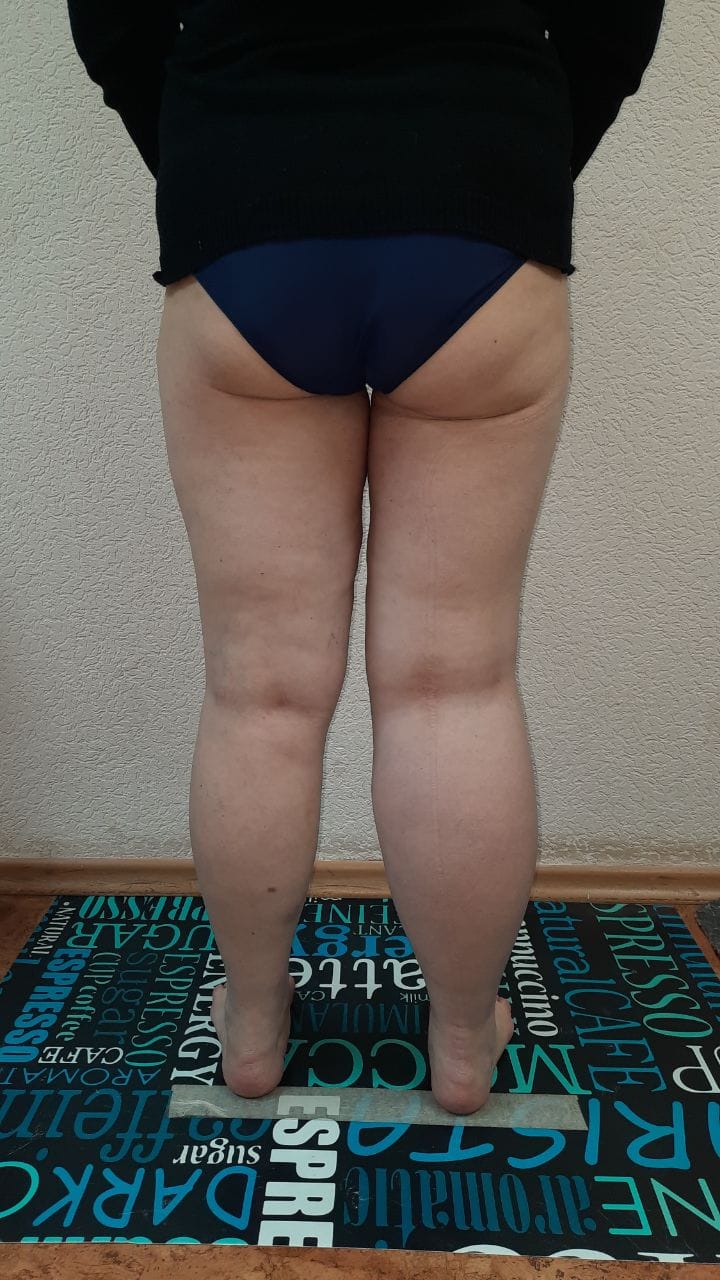 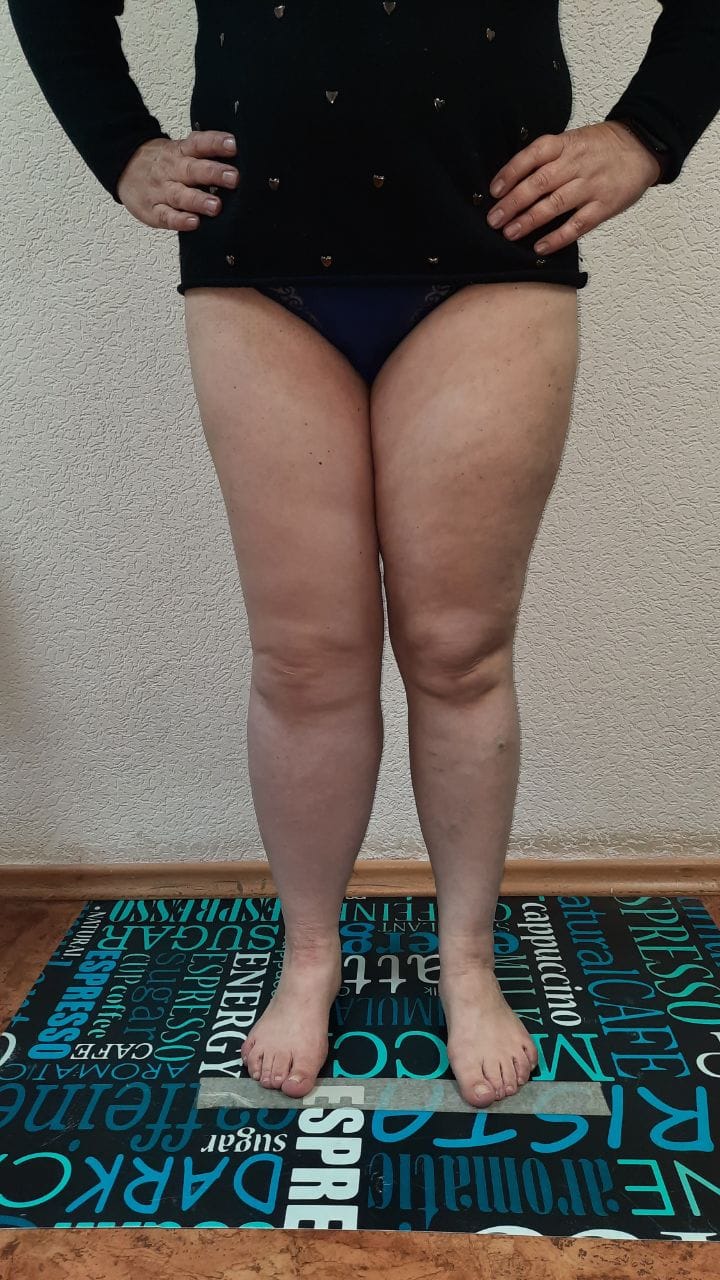 Разница10 см
10.2021 г. 
Посредством КФПТ удалось убрать 5 отека (разница осталась 5 см).
Так 4кк не подходил для бедра, было принято решение заказать 3 кк, но что бы лучше держал голень – уменьшили мерки в голени на 4 см.
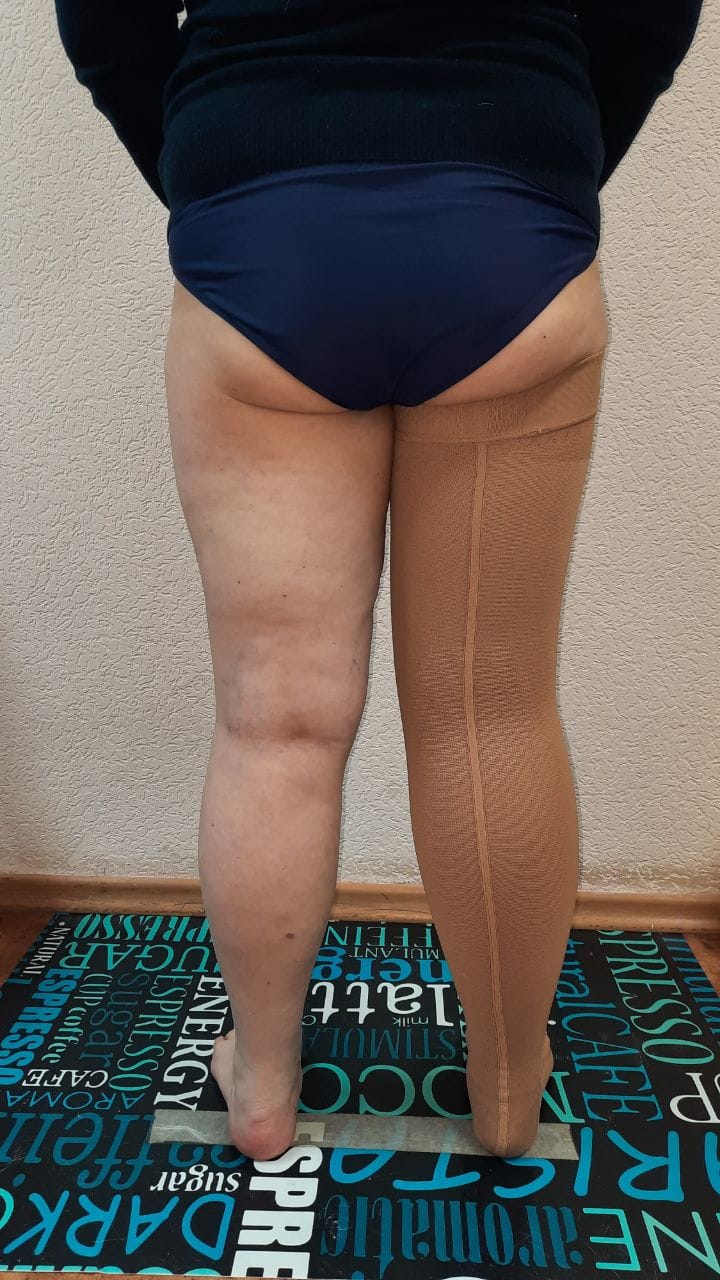 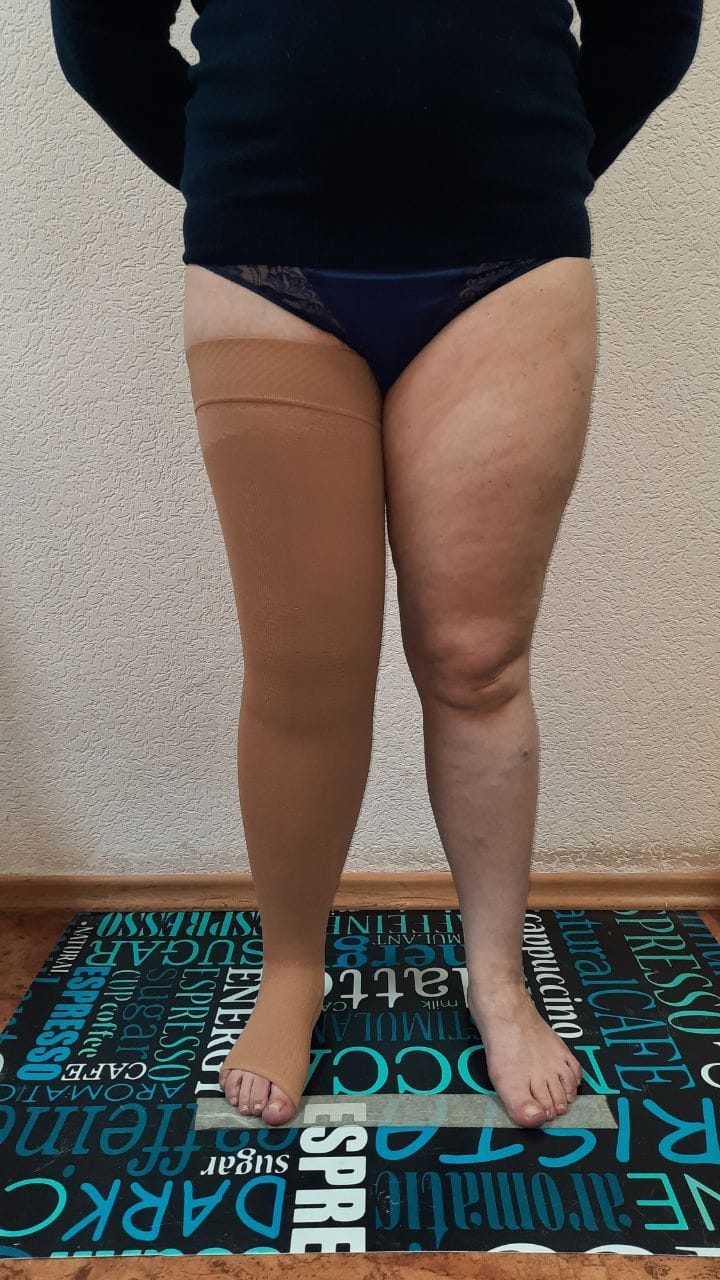 Разница5 см
Уменьшение КТР 4см
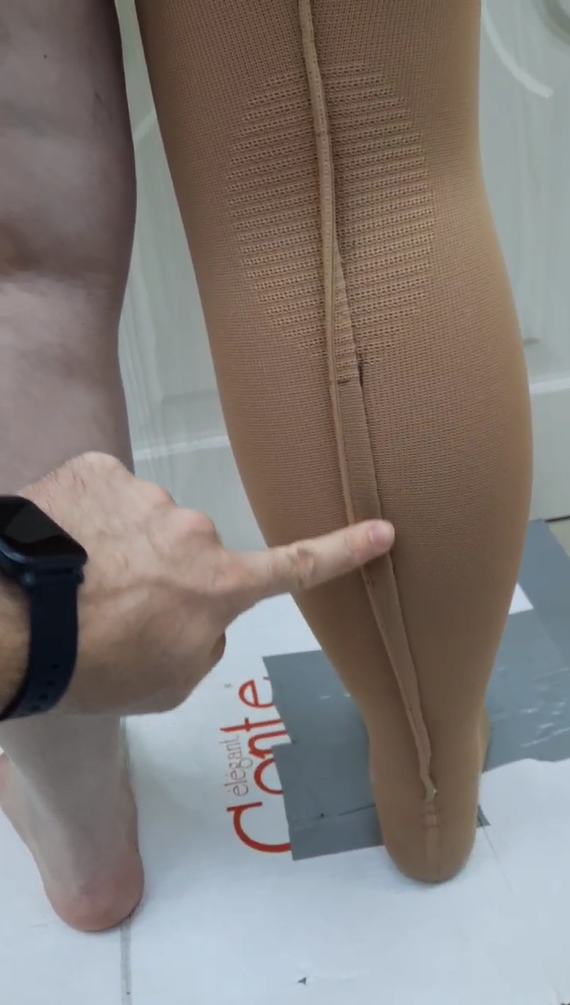 12.2021 г. 
Размеры бедра были стабильные, но на голени постепенно нарастал отёк. 
Было принято решение: уменьшить еще КТР в голени, путем ушивания – на 5 см. 
Итого уменьшение КТР – 9 см.
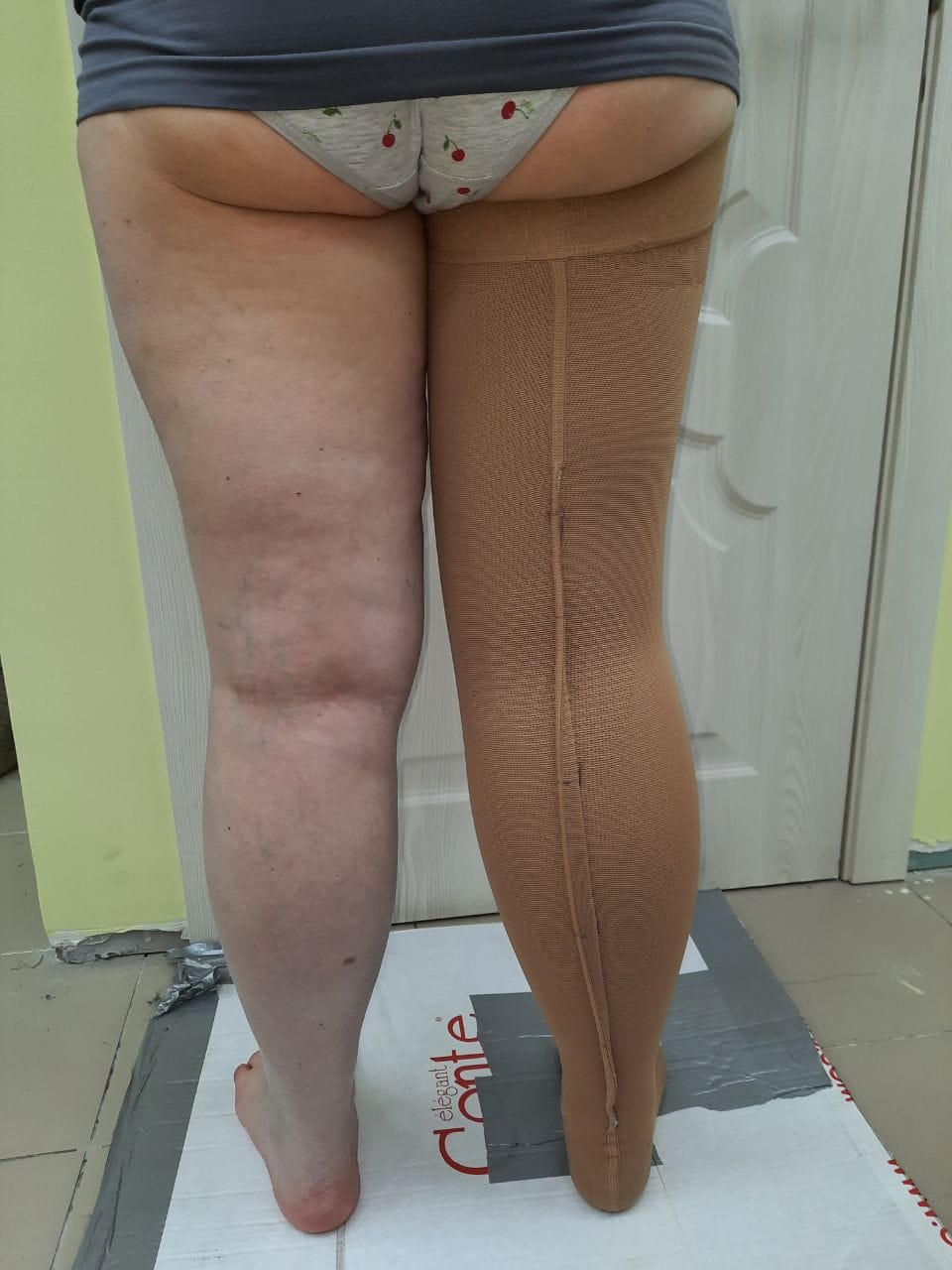 Уменьшение КТР 9см
06.2022 г. 
Повторно КФПТ: убрали то что прибавилось и -1см.
Для усиления эффекта удержания, КТР еще уменьшили в голени на 4 см (общее уменьшение составило 13 см)
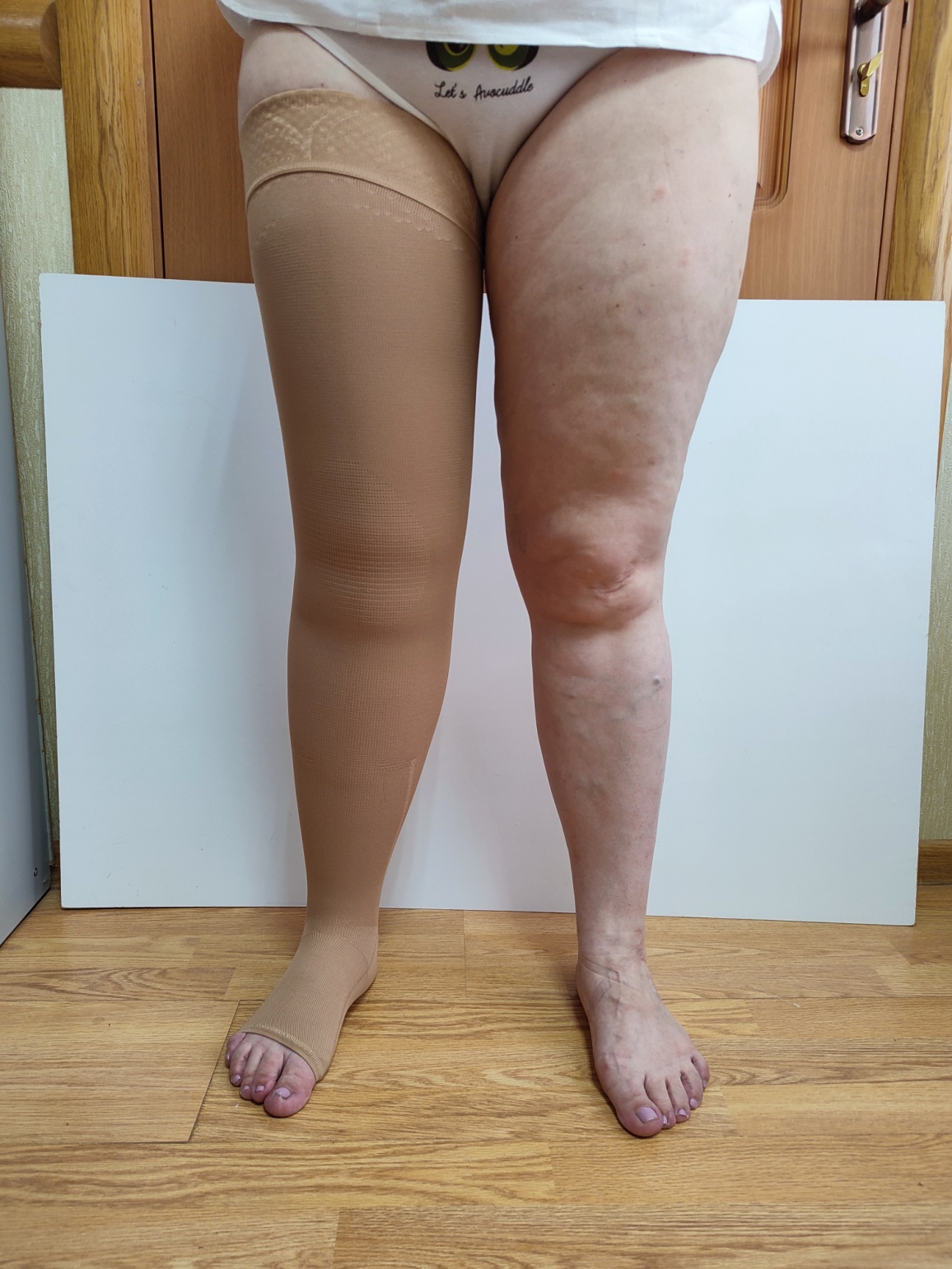 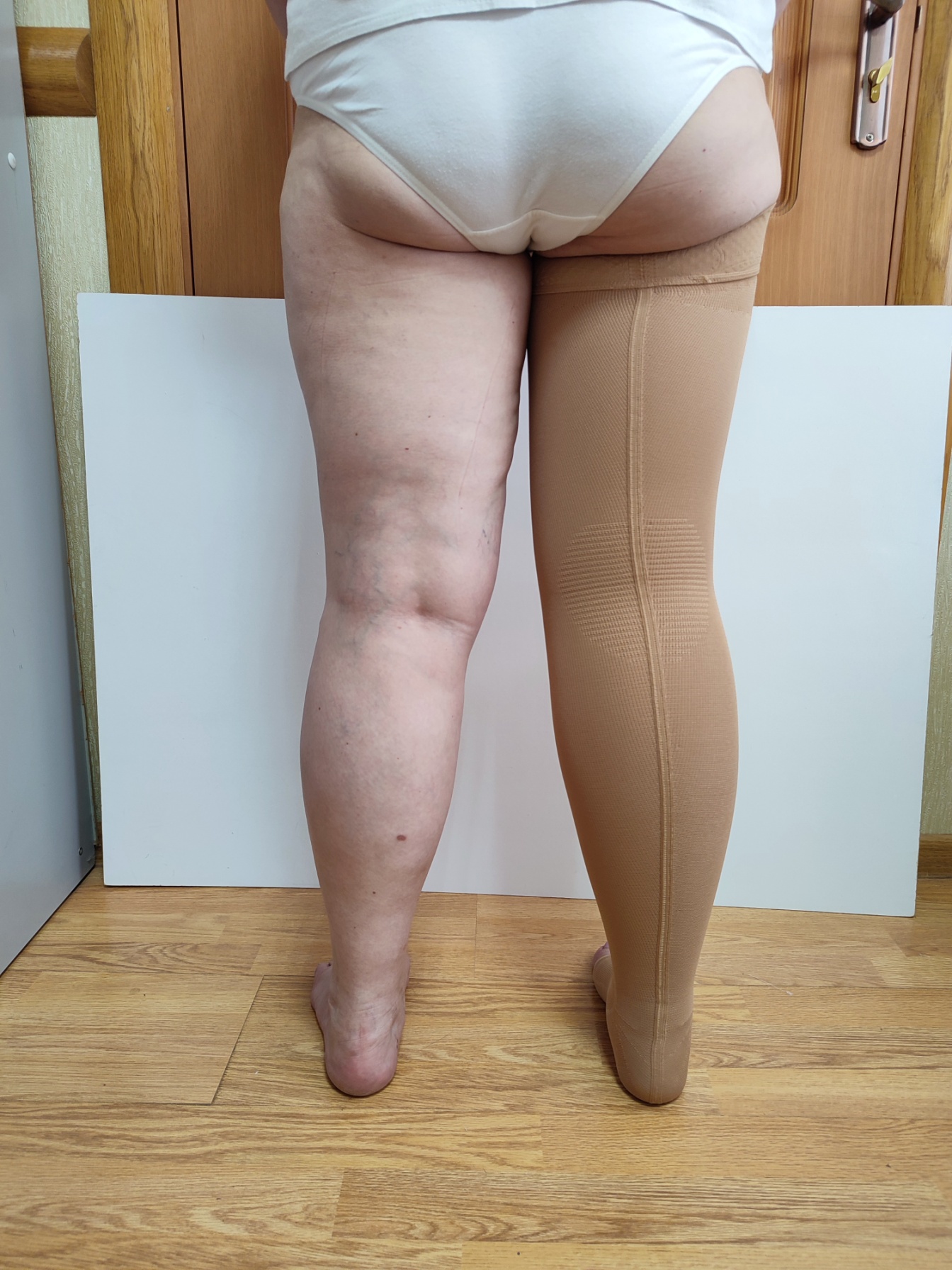 Уменьшение КТР 13см
Разница4 см
09.2022 г. 
Из дневника наблюдения стало понято: отек нарастает на работе 
(на ногах) и ночью. 
Принято решение: дополнительное изделие в виде гольфа: по верх чулка на работе и спать в нем.
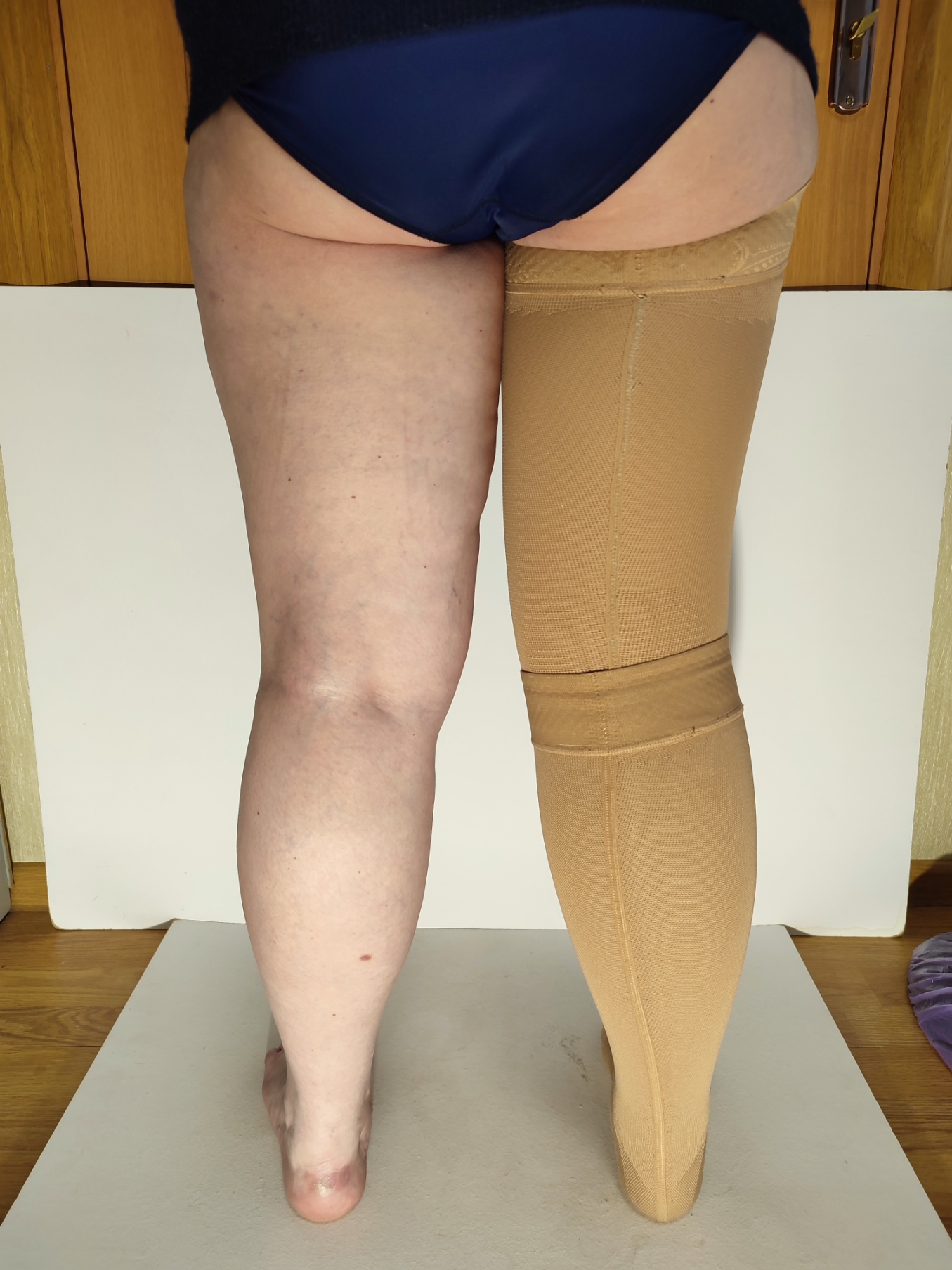 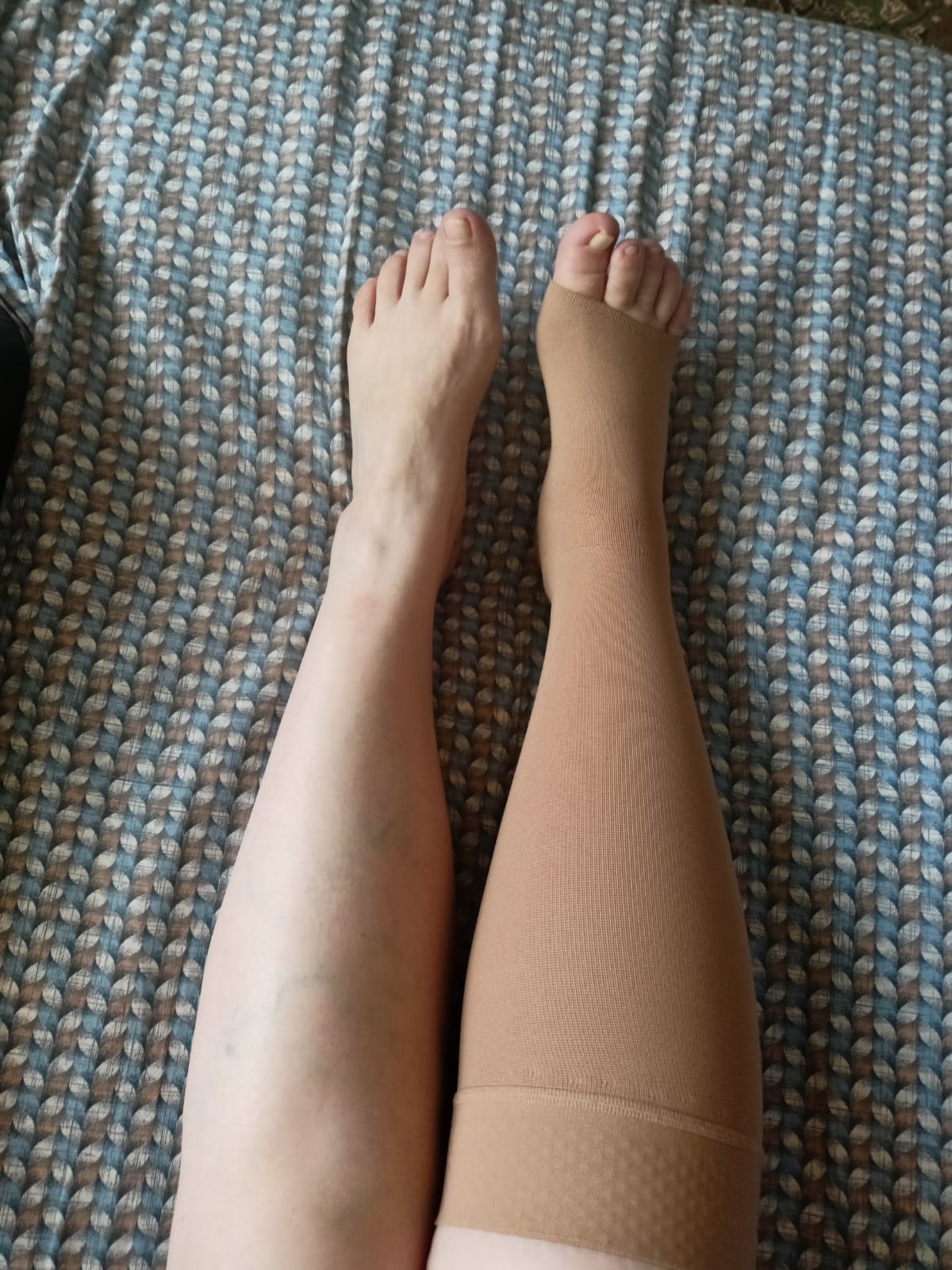 Уменьшение КТР 13см + гольф
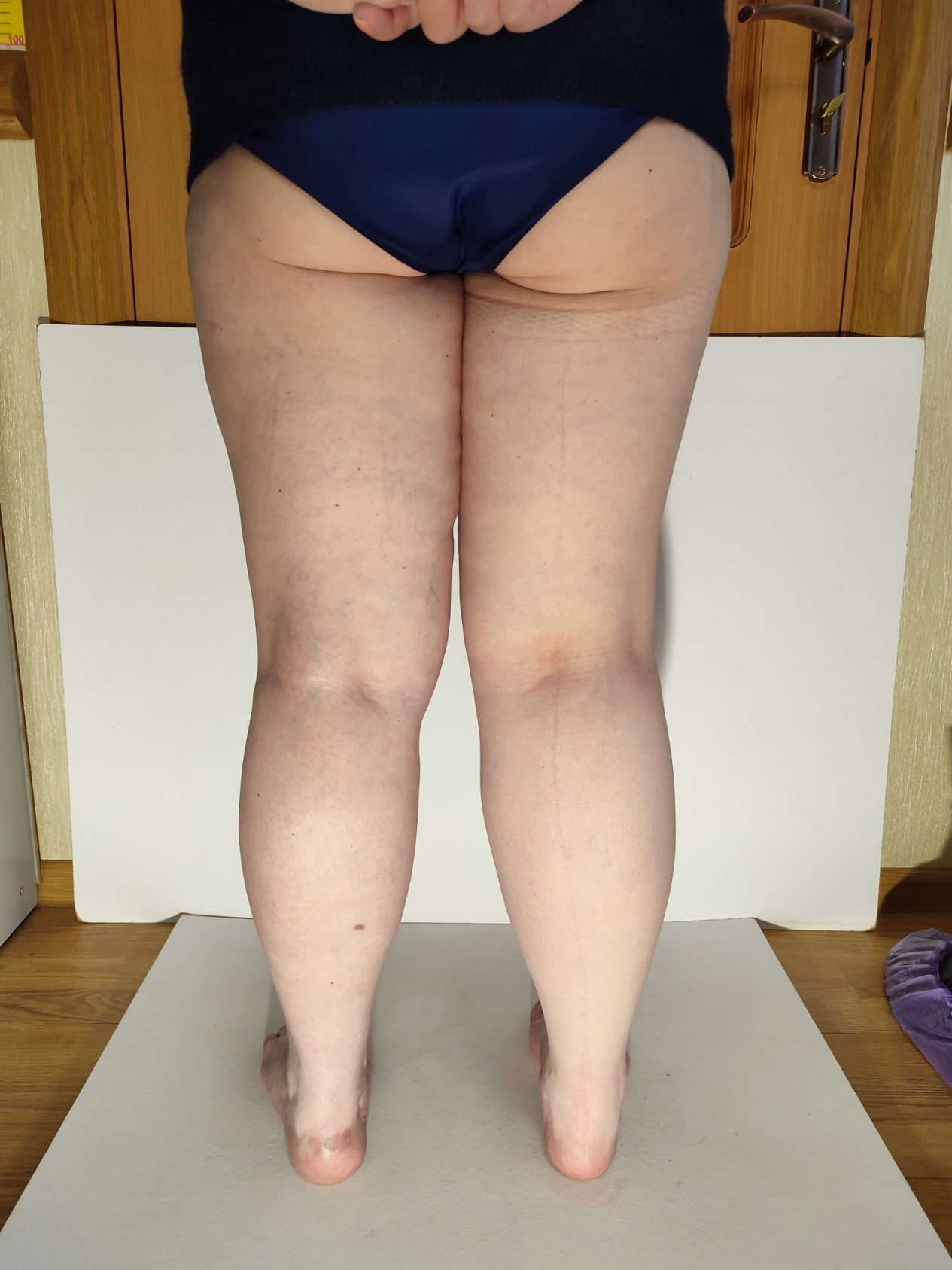 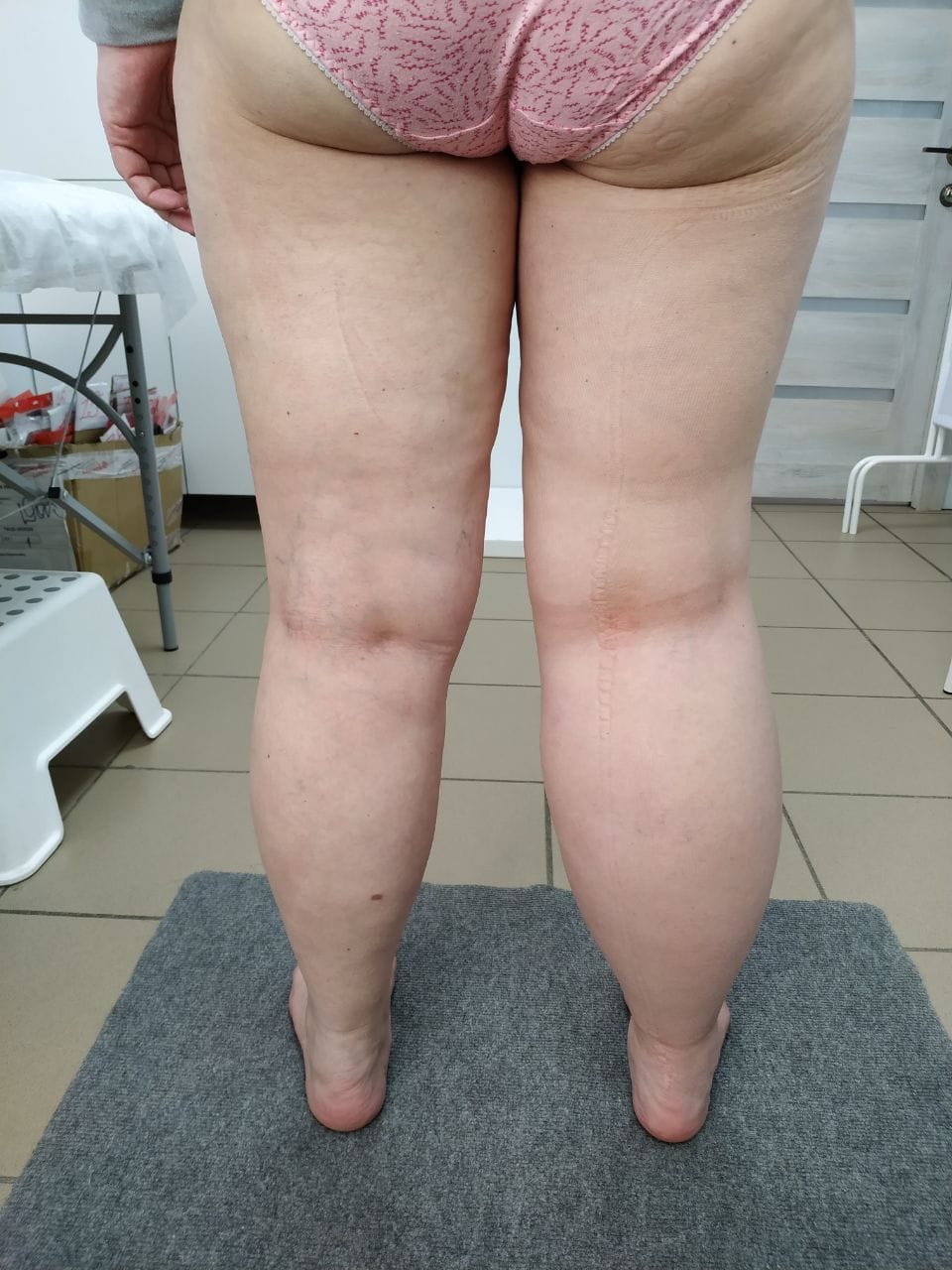 ПОСЛЕ
ДО
03.2023
Итог подбора адекватной КТ:  
1,5 года работы
3 замены белья с уменьшением
Уменьшение размера КТР на     13см + дополнительно гольф
Разница между ногами 3 см.
Уменьшение КТР 13см + гольф
Разница10 см
Разница3 см